Tett på – tidlig innsats og inkluderingNOU om ny opplæringslov
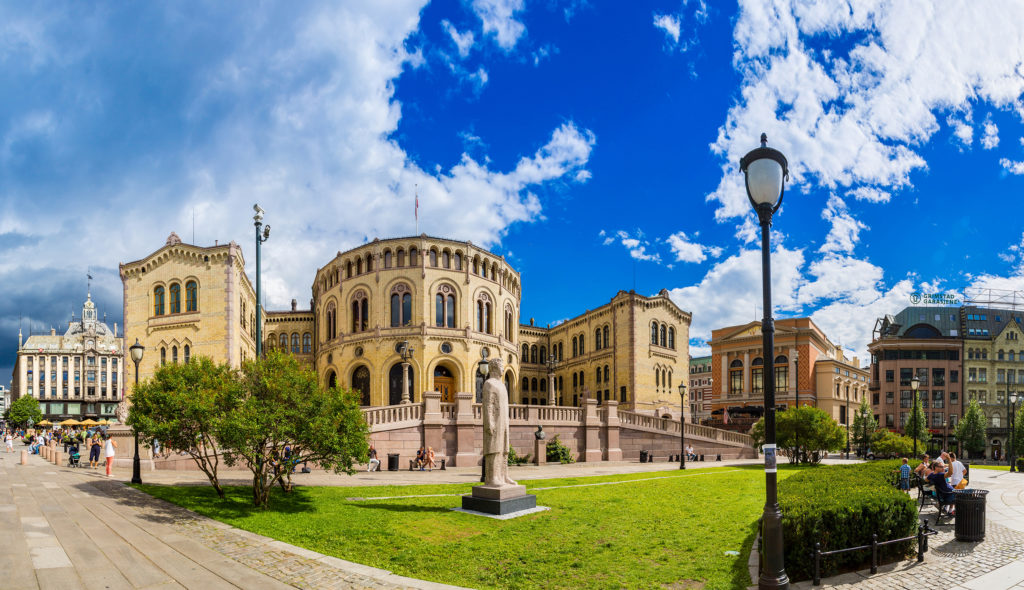 Tett på! Tidlig innsats og inkludering
Tar tak i viktige utfordringer på området: 
Store kvalitetsforskjeller, mangelfull og sen hjelp, mangelfull kompetanse som er for langt unna elevene, opplæring utenfor fellesskapet, variasjoner i PPT og Statped, tjenester samarbeider ikke godt nok.
Retten til spesialundervisning beholdes (må ses i sammenheng med Opplæringslovutvalgets forslag) 
Hullet i opplæringsloven tettes; Fagpersoner med rett kompetanse skal gi spesialped hjelp og spesialundervisning. 
I vårt høringsinnspill til Stortingets utdannings- og forskningskomite fokuserte vi på tre ting: Kompetanseheving (lærere/skoleeiere), Statped/PPT og Veikart skole.
Kompetanse
«Igangsette en varig kompetansesatsing på det spesialpedagogiske feltet, i samarbeid med KS, for kommuner og fylkeskommuner»
Innebærer endringer i PPT (skal jobbe mer forebyggende og tettere på elevene, mer mot systemene - skolene og lærerne) og endringer/slanking av Statped (150-200 mill over fem år).
Tiltak Statped – diskutere dette
Vil beholde Statped som en statlig virksomhet som skal styres direkte av KD – vi støtter dette
Videreutvikle Statped slik at hele virksomheten blir sett under ett og gir landsdekkende, flerfaglige tjenester med kontorer i regionene (= regionmodellen avvikles ) 
Avgrenser Statpeds mandat til å gjelde tjenester og kompetansespredning på små og særlig spesialiserte fagområder og i svært komplekse saker – (de gjør det allerede – hva er endringen?)
Overfører ressurser fra Statped til kompetansetiltak rettet mot kommuner og fylkeskommuner, med særlig vekt på PP-tjenesten – vi kritiske til dette, vanskelig å følge pengestrømmene.
utrede hvordan produksjonen av læremidler og læringsressurser skal organiseres – Vi går tydelig mot dette. Bør beholdes i Statped – de har kompetansen, og ingen andre kan gjøre dette.
Statpeds vurdering
slik meldinga er utformet er det ikke lett å se hva de skal redusere å gjøre for de skal jo fortsette med alle fagområdene. Et kutt i den størrelsesorden som er angitt vil fort bety et årsverk mindre per million. 
dette forslaget betyr at regionmodellen er avviklet. 
meldingen legger opp til mer individuelt fokus enn systemfokus, altså det som var før 2013. 
Statped er glad for at de fra nyttår legges rett under departementet.
Tiltak PPT
Vurdere å endre kravet til sakkyndig vurdering fra PPT i enkelte forhold slik at bhg og skole kan gjøre vedtak i samråd med foreldrene, dersom saken er godt nok opplyst for å kunne fatte et forsvarlig vedtak – bekymringsfullt? Ja. Ikke fulgt opp i forslaget til ny opplæringslov, så vidt jeg kan se.
Presisere i barnehage- og opplæringsloven at PPT skal arbeide forebyggende og med tidlig innsats – er ikke presisert i ny opplæringslov – står bare at de «skal samarbeide med skolane og hjelpe til med kompetanseutvikling, organisasjonsutvikling og tilrettelegging av opplæringa for elevane. Tenesta skal utarbeide sakkunnige vurderingar der lova krev det». 
Presisere i lovene hvilke krav til kvalitet som gjelder for tjenestene PPT skal levere – Bra, men ikke presisert i ny opplæringslov.
Vurdere om PPT bør kunne henvise direkte til BUP og HABU, og om slik henvisning får betydning for regler om finansiering av helsetjenester – Vi støtter dette.
Våre innspill til høringen i Stortinget
Glad for at retten til spesialundervisning opprettholdes
og at bruk av ufaglærte assistenter i spesialundervisning innstrammes. 

Det gjenstår å se hvordan dette vil se ut i praksis, og vi mener alle som gir spesialundervisning bør ha pedagogisk eller spesialpedagogisk kompetanse.
Kompetanse
Vi støtter flere av tiltakene i meldingen som skal styrke den spesialpedagogiske kompetansen i skolen, som
styrkingen av videreutdanningstilbudet innenfor spesialpedagogikk, 
tiltakene som skal gjøre det enklere for spesialpedagoger å bli ansatt i skolen. 
at ansatte i PPT og skolen får styrket sin kompetanse gjennom det foreslåtte kompetanseløftet.  
Det også positivt at det foreslås tiltak for å sikre bedre overganger, men vi savner en lovfestet plikt om dette mellom barneskole og ungdomsskole, og mellom ungdomsskole og videregående skole.  
Savner tiltak rundt kompetanse om elever med funksjonsnedsettelse og hvordan undervisningen kan tilpasses for å inkludere alle elever innenfor den ordinære undervisningen, og obligatorisk opplæring i spesialpedagogikk i lærerutdanningene. Det må også øremerkes midler til obligatorisk etterutdanning/kursing av utøvende lærere i dette. Videre må det stilles krav til skoleledere om at de kjenner opplæringslovens krav, og om at de skal sikre at elever med funksjonsnedsettelse får det de trenger og har krav på i klassen.
Statped
Tar opp kuttet på 150-200 millioner kroner i Statpeds virksomhet over en femårsperiode fra 2020, og at de skal omdisponeres til fordel for varige tiltak for kompetansebygging i kommuner og fylkeskommuner. Det legges opp til at omfordelingen skal skje parallelt i denne perioden, og at Statped i overgangsperioden må opprettholde og utvikle tjenestene rettet mot elever med varige, omfattende eller særlig komplekse behov for tilrettelegging. Det er uklart hvordan kompetansebyggingen skal skje, og det er bekymringsfullt at det kuttes i Statped før den faktisk har funnet sted.
Hvis Statped skal opprettholde samme arbeidsoppgaver med færre midler, rammes tilbudet til de barna som trenger det mest. Statpeds tjenester retter seg allerede mot såkalte lavfrekvente grupper, som det ikke kan forventes at alle kommuner og fylkeskommuner skal ha kompetanse på. De er derfor helt avhengig av den kompetansen Statped har. Det må friske midler til for å sørge for at Statped kan fortsette å gi et kvalitetstilbud på samme nivå som i dag i tillegg til å gi god opplæring lokalt. Rammen til Statped må derfor ikke kuttes, men styrkes. Videre støtter vi ikke å flytte læremiddelproduksjonen ut av Statped – de har kompetanse på dette som ingen andre instanser har (heller ikke Utdanningsdirektoratet).
PPT
Tar opp at PPT skal jobbe mer forebyggende og mer mot «systemene». FFO viser til Opplæringslovutvalgets forslag om å dele retten til spesialundervisning i tre. Det kan gi færre henviste til PPT, og frigjøre ressurser i PPT. Det er viktig at det ikke medfører kutt i bevilgningene til PPT, men at de frigjorte midlene brukes til tettere oppfølging av elever med vedtak om spesialundervisning, og mot systemisk jobbing for å styrke skolen og lærerne. FFO mener det bør følge penger med et vedtak om spesialundervisning, for å redusere risikoen for at det blir en økonomisk vurdering for skolen om de skal henvise en elev til PPT.
Universell utforming av alle barnehager og skoler innen 2030
Det kanskje viktigste inkluderingstiltaket i norsk skole er å gi elevene mulighet til å gå på sin nærskole, i lokalmiljøet de vokser opp og sammen med sine venner. Forskning viser at om man blir inkludert i skoleløpet, blir man også inkludert i samfunns- og arbeidsliv senere. Men mange barn med funksjonsnedsettelse stenges ute fra nærskolen fordi den ikke er tilrettelagt for dem. 
Veikart universelt utformet nærskole 2020-2030 er en plan for å oppgradere skoler og uteområder slik at alle barn skal kunne gå på sin nærskole innen 2030. Planen vil gi stor samfunnsøkonomisk gevinst og har stor verdi for elever med alle typer funksjonsnedsettelse knyttet til inkludering og deltagelse i samfunns- og arbeidsliv. Men til tross for at regjeringen har lagt frem både en strategi og handlingsplan for likestilling av mennesker med funksjonsnedsettelse i samfunnet ligger veikartet i skuffen. Det er uforståelig. FFO ber komiteen om å sikre elever med funksjonsnedsettelse en inkluderende skole ved å gjennomføre veikart universelt utformet nærskole 2020-2030.
Andre ting i Tett på!
Bedre veiledningen om universell utforming av barnehage- og skolebygg – Greit,  men dette er «i stedet for» veikart universell utforming skole. 
Opprette senter for forskning på spesped og inkludering – bra med forskning som ser disse to tingene i sammenheng – men hvor skal det ligge (rundt Nordahl?).
Innføre tiltak for å bedre samarbeidet mellom ungdomsskole og videregående skole, og utrede mulige tiltak for bedre informasjonsoverføring mellom utdanningsnivåer og tjenester for å gi barn og elever best mulige overganger.
Innhente mer kunnskap gjennom piloter og styrke forskningen for å få til mer inkluderende fellesskap.
Tiltak laget rundt
utrede muligheten for en ny støttetjeneste som blant annet skal se på hvordan PPT og helsestasjons- og skolehelsetjenesten kan samordnes bedre eller eventuelt slås sammen – Støtte det første, men litt underlig å slå dem sammen.
foreslå å harmonisere og styrke bestemmelsene om samarbeid for barn og unge i sektorlovene, herunder utrede regelverksendringer for å sikre helhetlige og koordinerte tjenester til barn og unge - bra
se på hvordan de pedagogiske virkemidlene i direktoratene kan samordnes bedre gjennom prosjektet Bedre tverrsektorielt samarbeid (BTS)
Tiltak SFO
Innføre en nasjonal ordning for gratis SFO for barn med behov for særskilt tilrettelegging på 5.–7. trinn – dette ikke fulgt opp i ny opplæringslov
Utarbeide veiledningsmateriell til skoleeier om muligheten for å gi tjenester etter helse- og omsorgstjenesteloven innenfor rammen av SFO - støtte
Oppdatere Helsedirektoratets veiledninger slik at de omfatter SFO der det er relevant, for eksempel i veiledning om barn og unge med habiliteringsbehov - støtte
Ny opplæringslov
Tar utgangspunkt i:
At dagens regelverk er for omfattende, fragmentert og detaljert
At det er manglende og ulik forståelse av loven (kommunene mangler juridisk kompetanse, og manglende kobling mellom juridisk og faglig-pedagogisk kompetanse)
Skal ivareta god læring i godt miljø – sørge for danning og utdanning for gode liv og ansvarlige samfunnsborgere.
Lovforslaget (nye ting og endringer)
Opplæringen må forberedes, gjennomføres og følges opp av en lærer.
Elever med høyt fravær skal følges bedre opp (§ 2-2, s. 24 og 698)
De som har avsluttet 10. trinn i grunnskolen uten å ha fullført, har rett til ett år med tilrettelagt grunnskoleopplæring ved en videregående skole etter § 17-1. Retten gjelder ut det skoleåret en fyller 24 år. (§ 3-1 s. 24)
Lovforslaget (nye ting og endringer)
§ 5-5. Skolefritidsordning (SFO) 
Kommunen skal ha tilbod om skolefritidsordning før og etter skoletid for elevar på 1. til 4. trinn og for elevar med særlege behov på 1. til 7. trinn. Kommunen kan krevje at foreldra dekkjer kostnadene til skolefritidsordninga – dette ikke i samsvar med Tett på! og Statsbudsjettet 2020 – SFO skal være gratis for 5.-7. trinn.
Kap 10 (s. 31 og 340→)
Universell opplæring (tidligere tilpasset opplæring)
Forsterket innsats (tidligere tidlig innsats)
Individuelt tilrettelagt opplæring (tidligere spesialundervisning)
(gjelder også voksne som får grunn- og vg opplæring)
Foreslår også å utvide mandatet til PPT – ikke bare rette seg mot den enkelte med særlige behov, men også bistå kommuner og fylkeskommuner i den universelle opplæringen.
Universell opplæring
§ 10-1: Kommunen og fylkeskommunen skal sørgje for universell opplæring, det vil seie at opplæringa skal vere tilfredsstillande for flest mogleg utan individuell tilrettelegging. 
§ 10-2: Plikt til å sikre tilfredsstillande utbytte av opplæringa (aktivitetsplikt) Kommunen og fylkeskommunen skal sørgje for at lærarane følgjer med på utviklinga til elevane og vurderer om dei har tilfredsstillande utbytte av opplæringa. Kommunen og fylkeskommunen skal sørgje for at lærarane melder frå til rektor dersom det er tvil om at ein elev får eit tilfredsstillande utbytte av opplæringa. I slike tilfelle skal skolen vurdere og setje i verk tiltak innanfor den universelle opplæringa med sikte på å gi eleven eit tilfredsstillande utbytte av den.
Forsterket innsats (§ 10-2)
Kommunen og fylkeskommunen skal sørgje for at elevar som er i ferd med å bli hengande etter i opplæringa, blir gitt forsterka innsats. Om det er til det beste for eleven, kan den forsterka innsatsen i ein kort periode givast som eineundervisning. Skolen skal vurdere om tiltaka gir eleven eit betre utbytte av opplæringa, og om eleven kan trenge individuelt tilrettelagd opplæring.
Individuelt tilrettelagt opplæring
Tredelt: Rett til individuelt tilrettelagt opplæring, rett til fysisk tilrettelegging og rett til personlig assistanse.
§ 10-3: Elevar har rett til individuelt tilrettelagd opplæring hvis utbyttet av den universelle opplæringa ikkje er tilfredsstillande. 
§ 10-4: Vedtak om individuelt tilrettelagd opplæring. Komm/fylkeskomm skal hente inn ei sakkunnig vurdering frå PPT før dei avgjer om ein elev skal få individuelt tilrettelagd opplæring. PPT skal ta stilling til om eleven treng slik tilrettelegging. Komm/fylkeskomm kan berre fråvike den sakkunnige vurderinga dersom dei kjem til at eleven kan få tilfredsstillande opplæring på ein annan måte. Ei slik avgjerd skal vere grunngitt i vedtaket. I vedtak om individuelt tilrettelagd opplæring kan det gjerast unntak frå reglane om innhaldet i og organiseringa av opplæringa. Sakkunnig vurdering og vedtak om individuelt tilrettelagd opplæring  kan berre gjerast med samtykke frå eleven eller foreldra. Det siste skal utarbeidast i samråd med eleven og foreldra, og det skal leggjast stor vekt på deira syn.
Individuelt tilrettelagt opplæring
§ 10-5: Kva den sakkunnige vurderinga skal innehalde. I den sakkunnige vurderinga skal PPT alltid greie ut om a) eleven sitt utbytte av den universelle opplæringa b) kvifor eleven eventuelt ikkje har tilfredsstillande utbytte av opplæringa c) kva som er realistiske opplæringsmål for eleven d) kva tiltak som kan gi eleven eit tilfredsstillande utbytte av opplæringa 
§ 10-6: Krav om kompetanse for å gi individuelt tilrettelagd opplæring. Den som skal gi individuelt tilrettelagd opplæring, må oppfylle kompetansekrava for å bli tilsett i lærarstilling, jf. § 15-2, og krava om relevant kompetanse i faget det skal undervisast i, jf. § 15-3. I vedtak om individuelt tilrettelagd opplæring kan det gjerast unntak frå kompetansekrava dersom det vil gi eleven betre opplæring. Slike unntak kan berre gjerast for personar med ei universitets- eller høgskoleutdanning som gjer dei særleg eigna til å vareta behova til eleven.
Individuelt tilrettelagt opplæring
§ 10-7: Individuell opplæringsplan. Skolen skal utarbeide ein individuell opplæringsplan for elevar som får individuelt tilrettelagd opplæring. I planen skal det stå kva som er måla for og innhaldet i opplæringa, og korleis ho skal drivast. 
§ 10-8. Årleg evaluering av eleven sitt utbytte av den individuelt tilrettelagde opplæringa. Skolen skal éin gong i året utarbeide ei skriftleg oversikt over den individuelt tilrettelagde opplæringa eleven har fått, og ei vurdering av utviklinga til eleven sett opp mot måla i den individuelle opplæringsplanen. Eleven eller foreldra skal få oversikta og vurderinga. 
§ 10-9. Personleg assistanse. Elevar som treng personleg assistanse for å delta i opplæringa, har rett til slik assistanse.
Personlig assistanse (s. 729)
Med personlig assistanse menes praktisk hjelp og bistand fra en person (assistent) som kan følge med og hjelpe eleven i skolehverdagen. Assistansen kan variere både i omfang og oppgaver, og kan for eksempel være hjelp i forbindelse med av og påkledning, måltider, medisinering, toalettbesøk, sosiale aktiviteter i friminuttet, forflytning, bæring av sekk og hjelp til å følge med i opplæringen. Personlig assistanse kan gis av personer som ikke er ansatt i lærerstilling. En elev kan i tillegg ha rett til personlig assistanse etter helse- og omsorgstjenesteloven. 
De vanlige saksbehandlingsreglene i forvaltningsloven skal følges når det skal fattes vedtak, ikke krav om sakkyndig utredning fra PPT, men i noen tilfeller vil det være nødvendig med en vurdering fra PP-tjenesten eller andre sakkyndige.
Fysisk tilrettelegging og tekniske hjelpemiddel
Elever som har behov for tilrettelegging av arbeidsplassen eller klasserommet for å få tilfredsstillende utbytte av opplæringen, har rett til fysisk tilrettelegging. Kan blant annet omfatte tekniske hjelpemidler, inventar, teknisk utstyr og programvare og nødvendig hjelp for at eleven skal kunne bruke utstyret.
Ikke krav om sakkyndig vurdering ved:
Vedtak om opplæring i og på tegnspråk, om punktskriftopplæring, ved lærevansker (?), om fritak fra opplæringsplikten, om tidlig skolestart, om utsatt skolestart, om personlig assistanse og om fysisk tilrettelegging..
(utvalget fremholder at dette kan medføre en innsparing)